Народы и культура Повожья
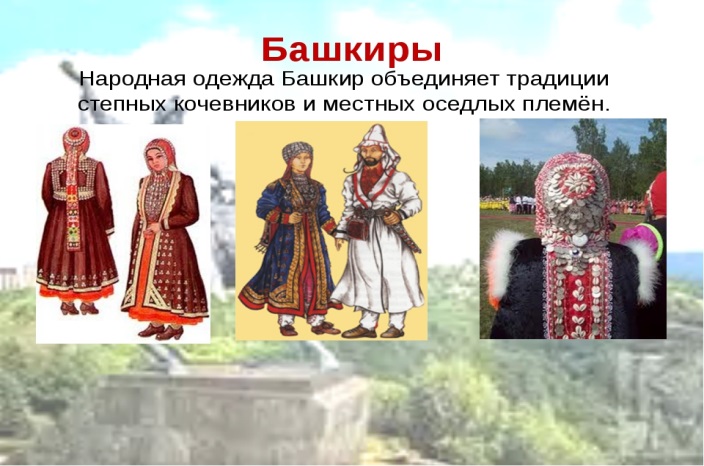 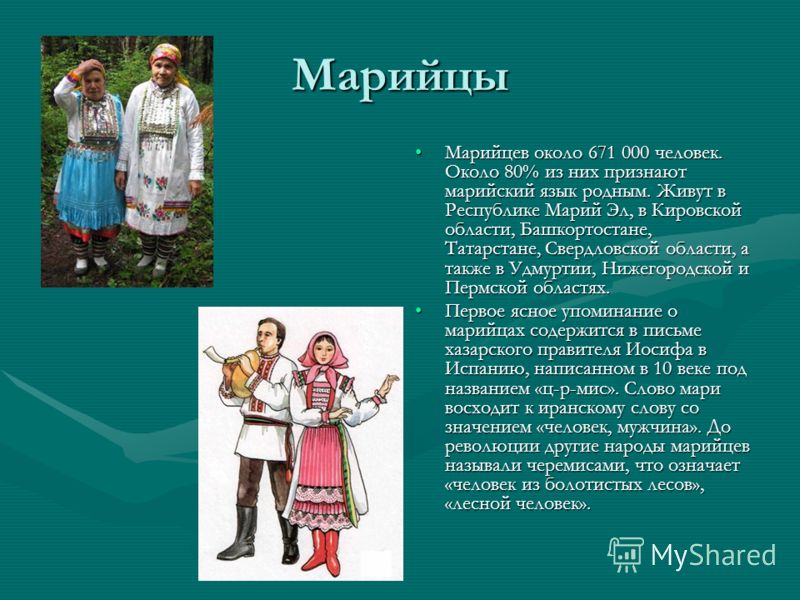 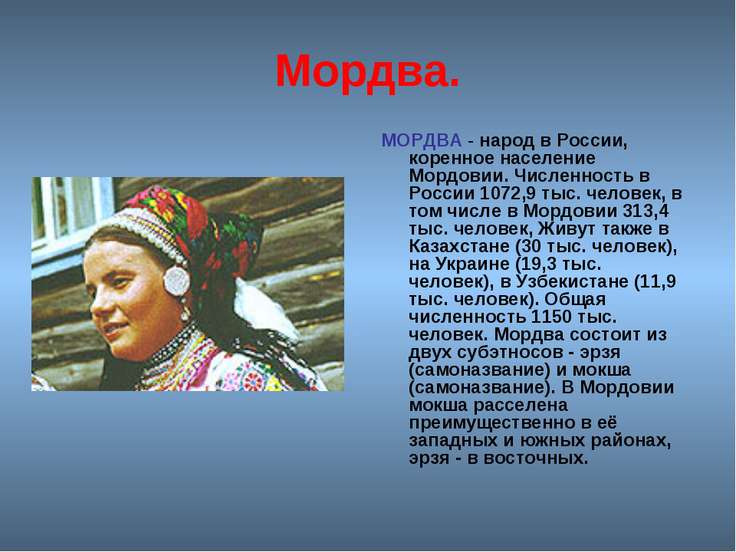 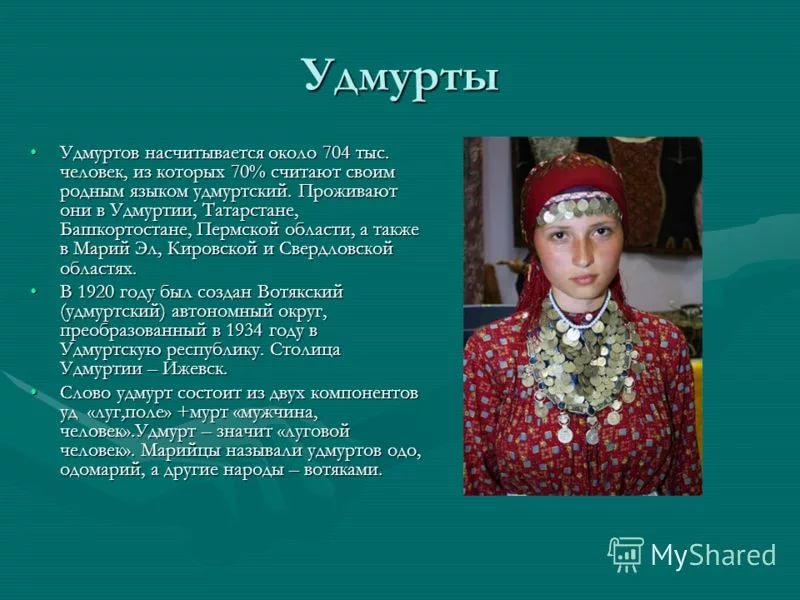 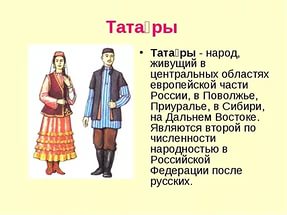 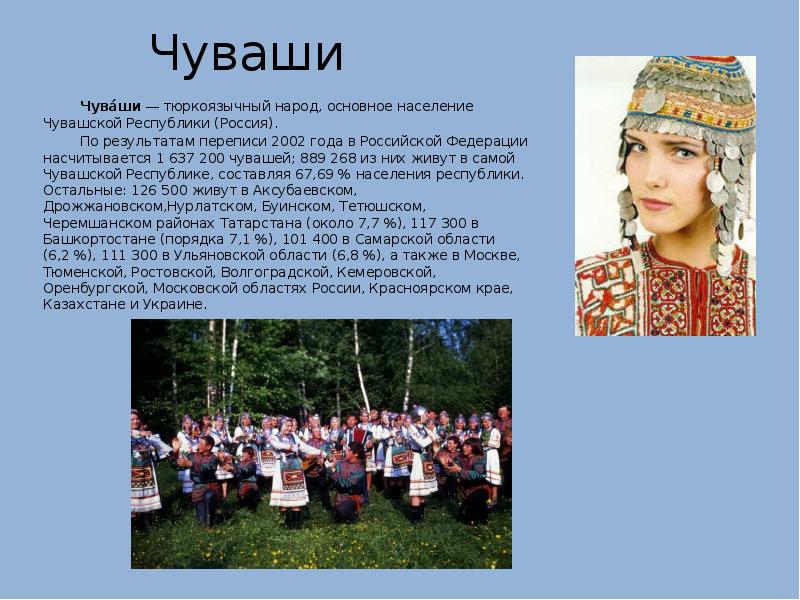 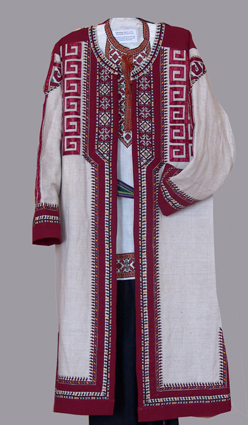 Головные уборы и народные костюмы
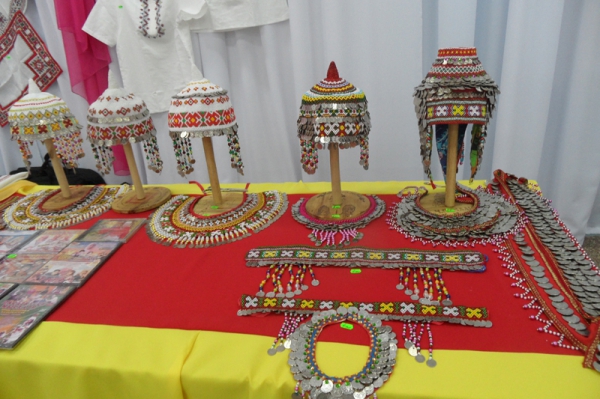 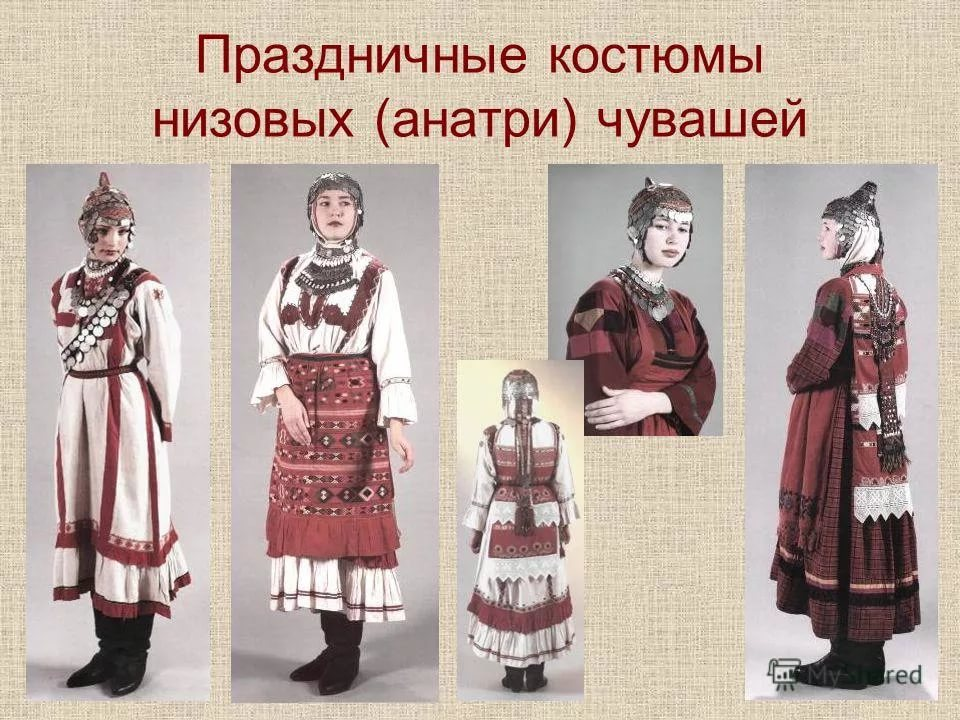 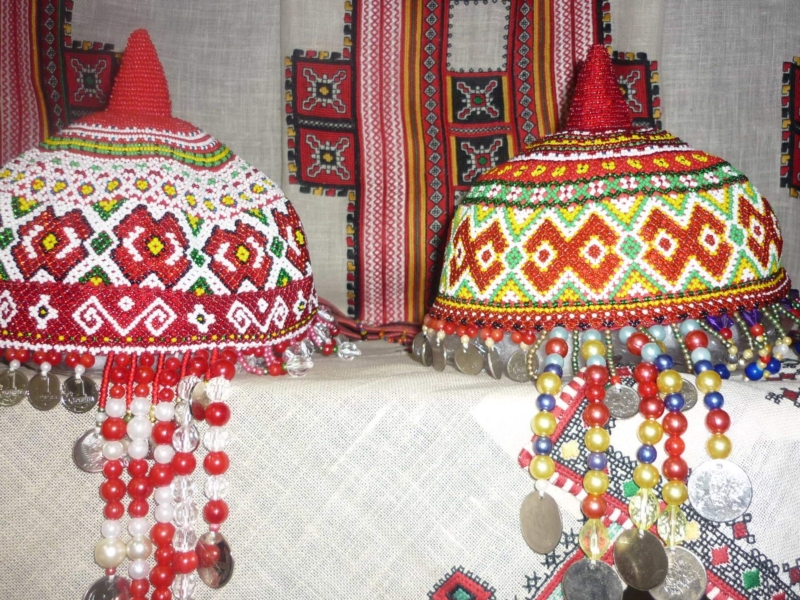 Народные праздники:     акатуй              уяв                  посиделки
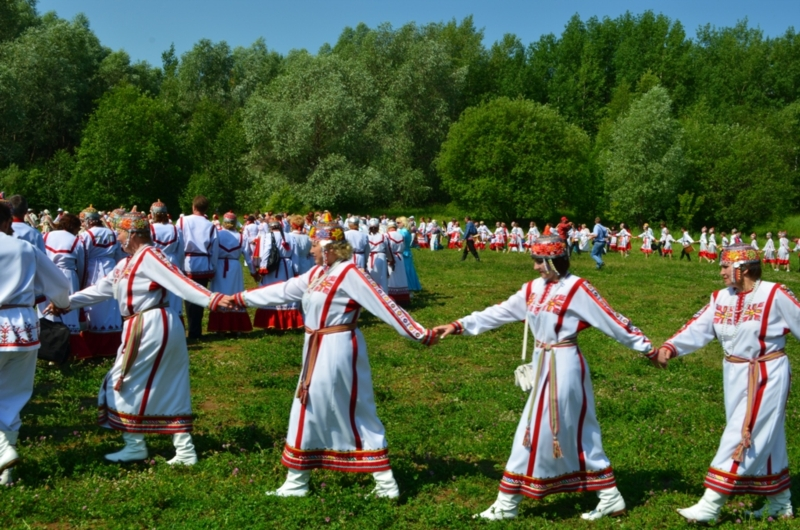 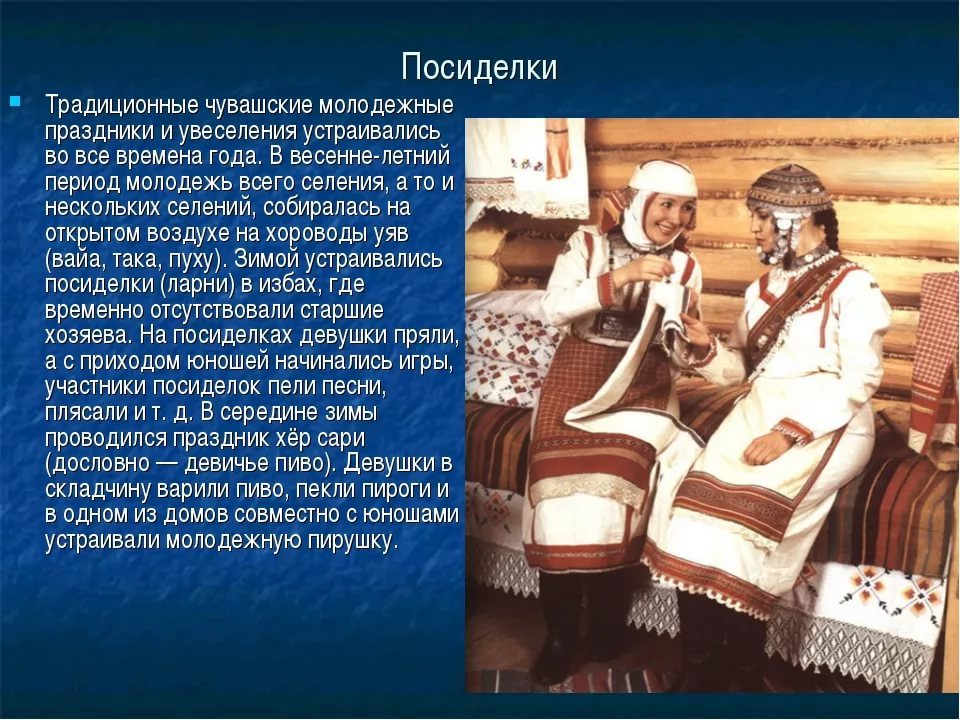 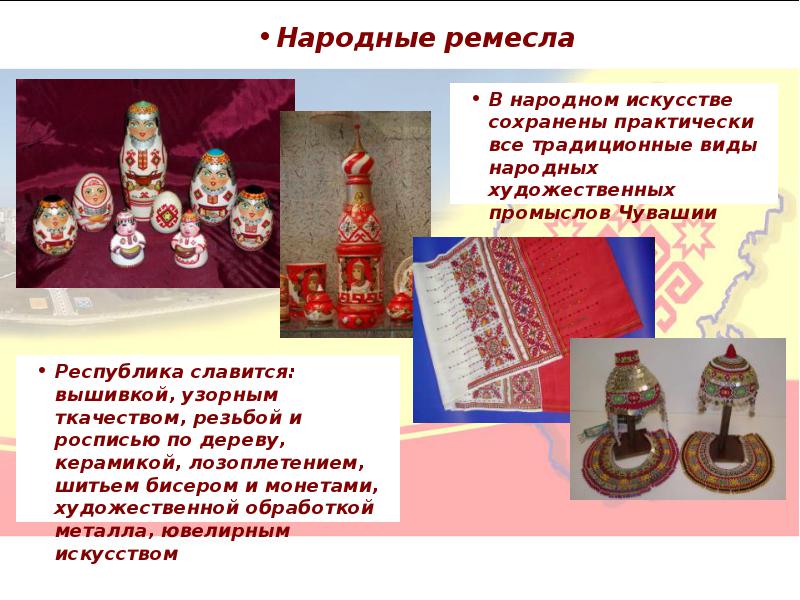 Национальные блюда:шырттан              хуплу             какай шурпи
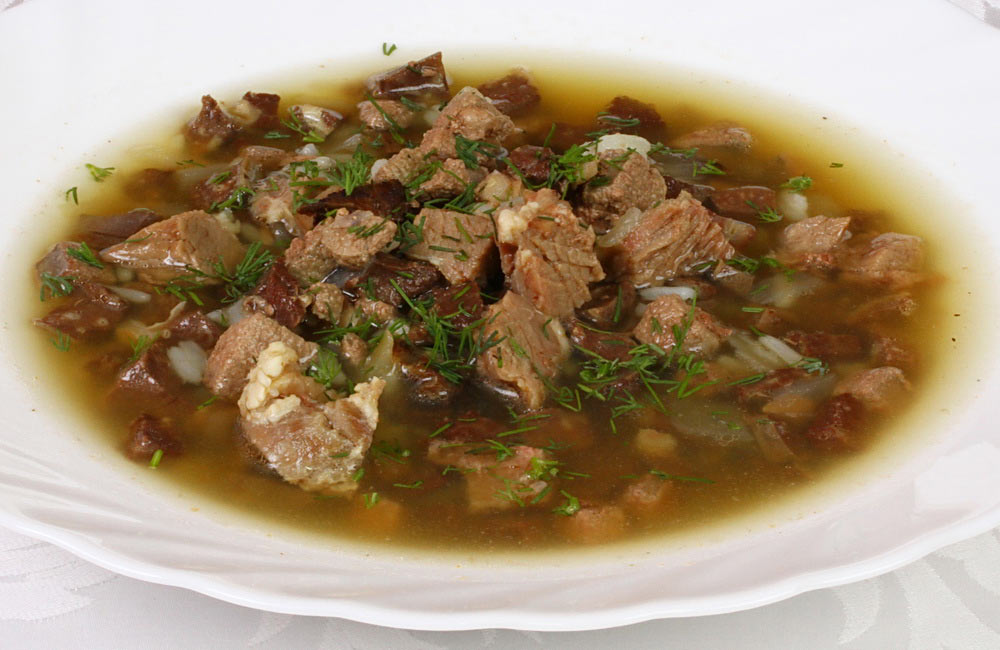 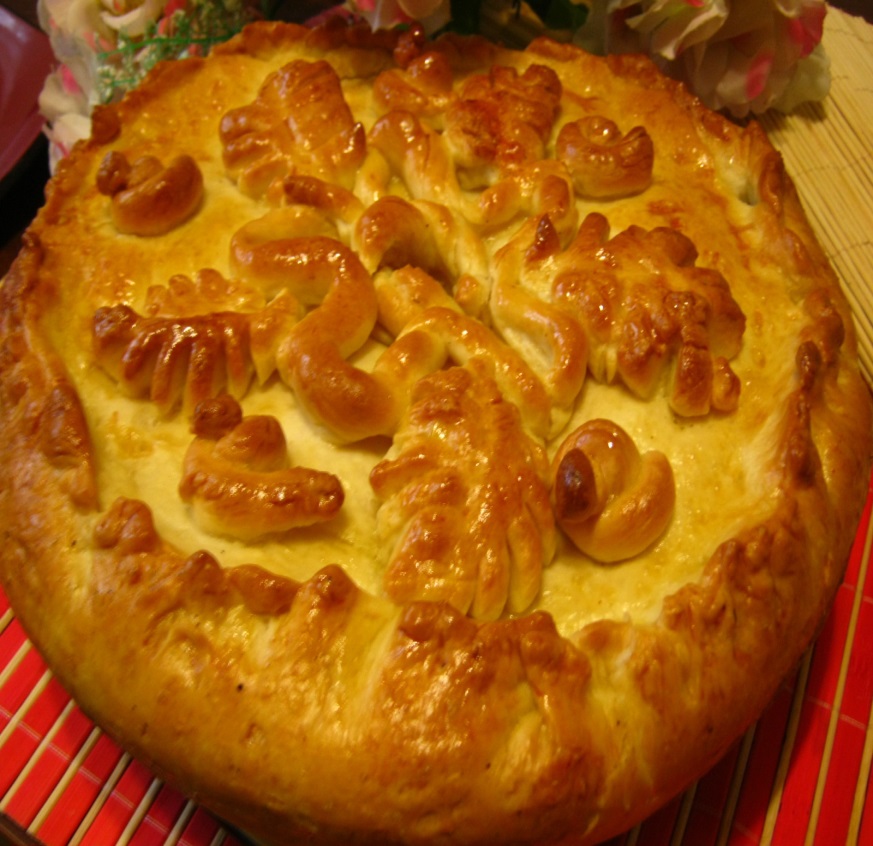 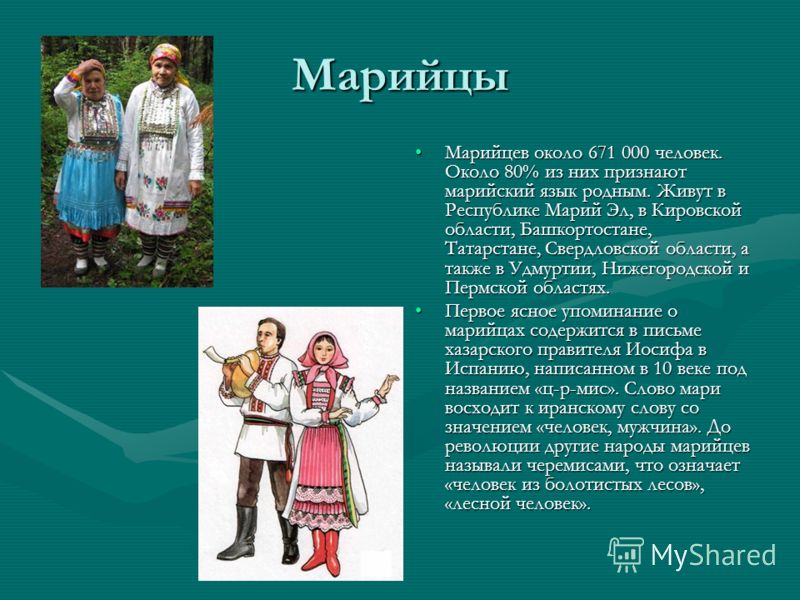 Марийский национальный костюм
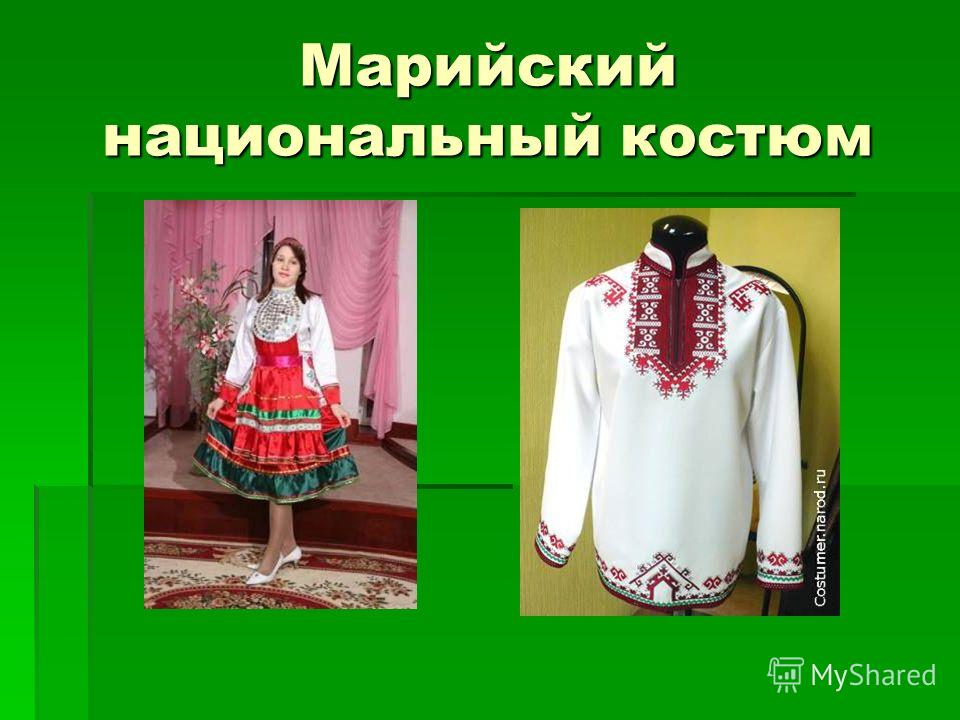 Праздники марийского народа:               агавайрем                     пеледыш пайрем
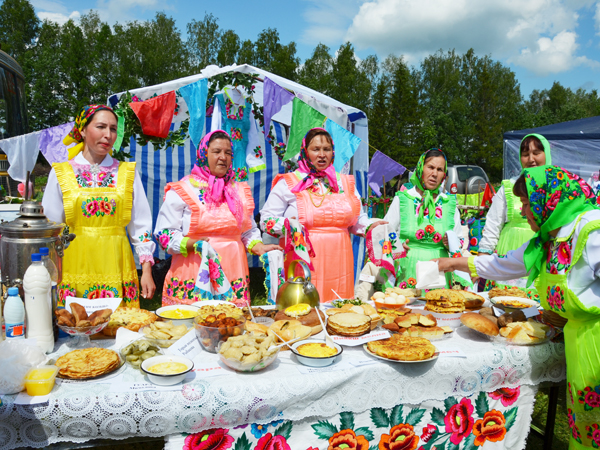 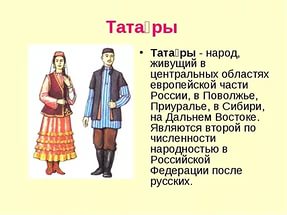 Татарский национальный костюм
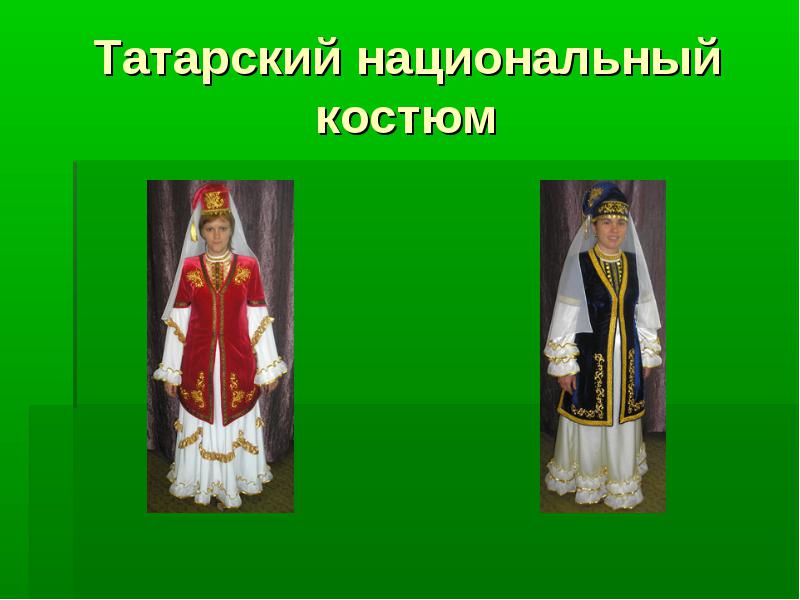 Праздники и обряды
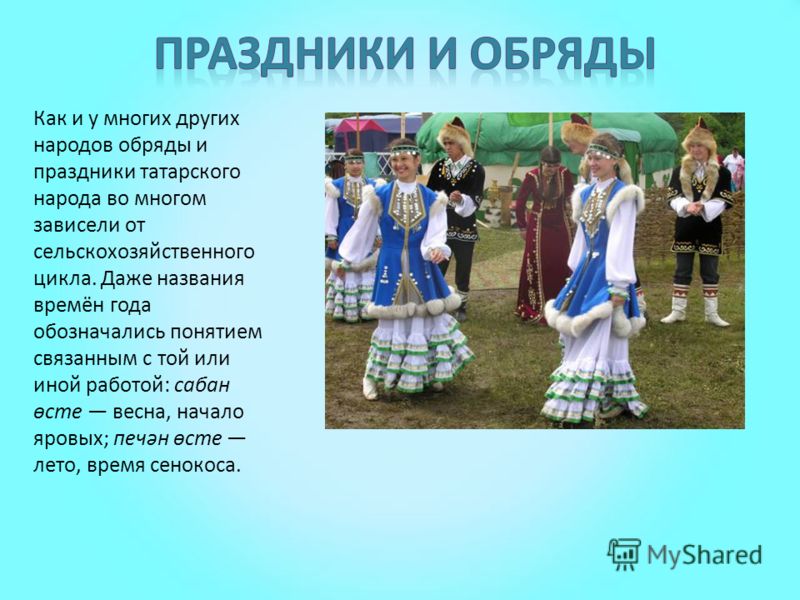 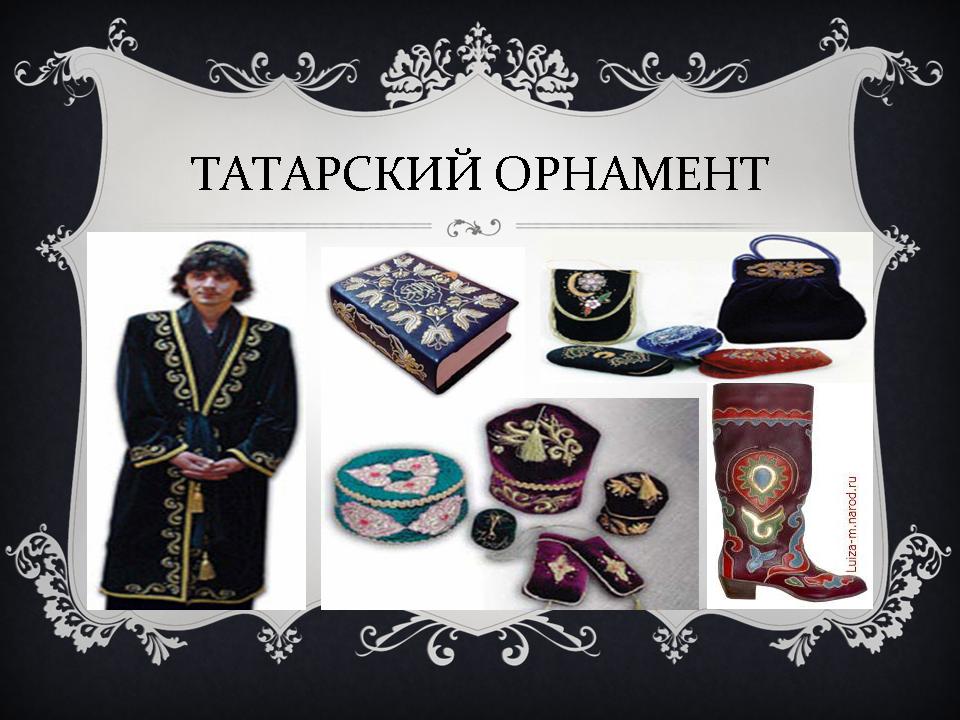 Татарские национальные блюда
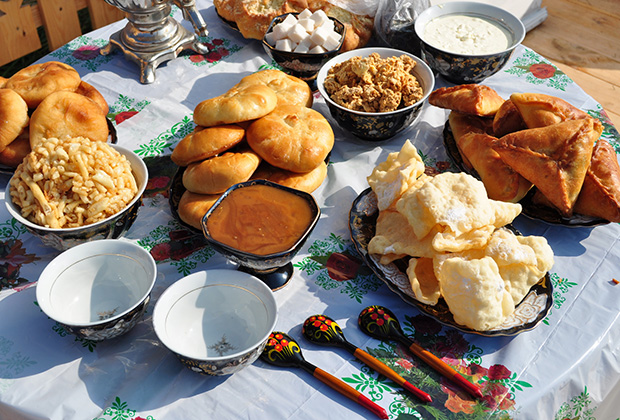 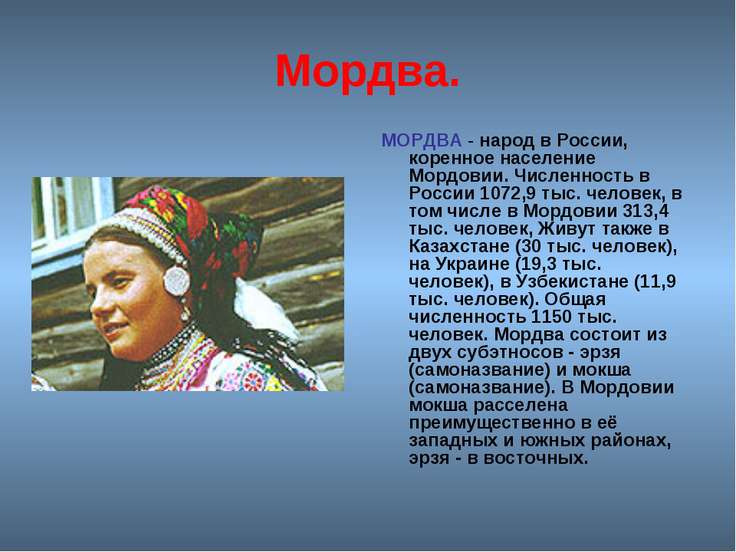 Народные праздники Мордовии:акша келу (белая берёза)              праздник-моление
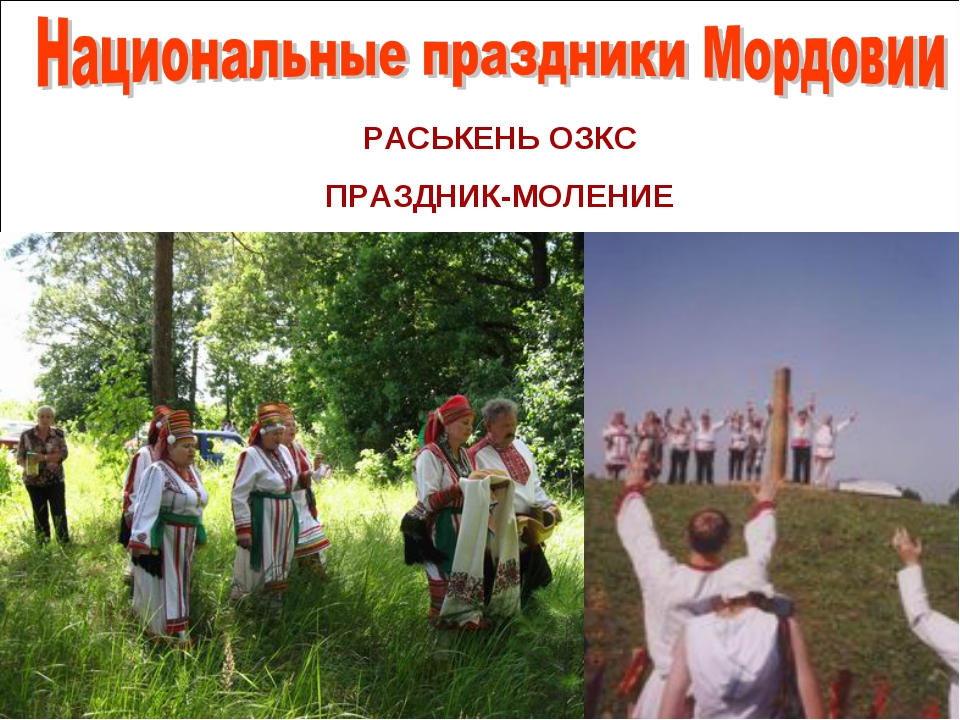 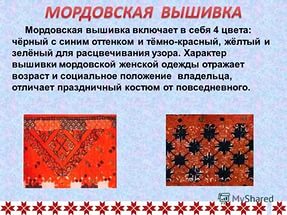 Мордовская вышивка     национальные костюмы
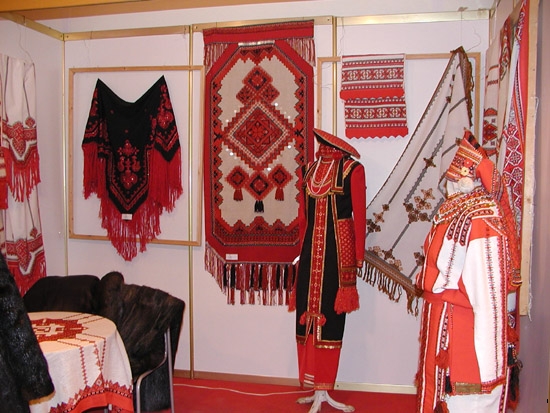 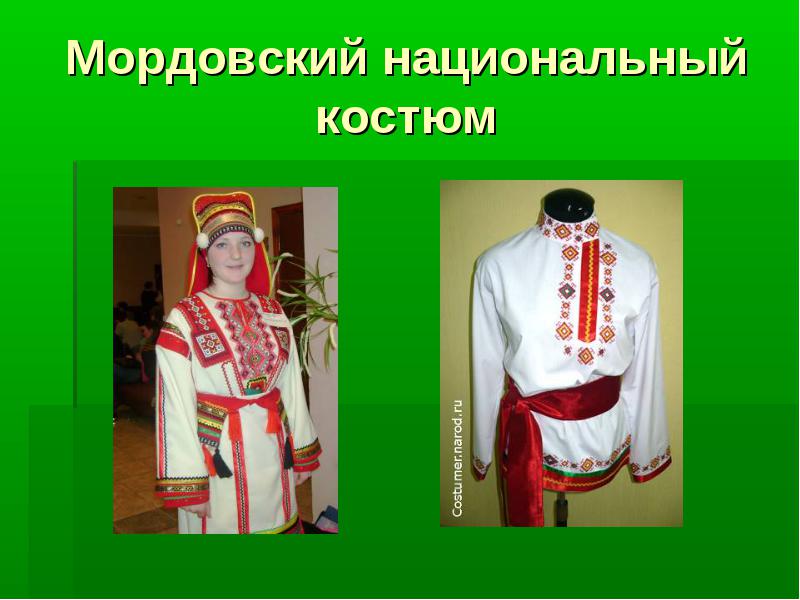 Национальные блюда Мордовии       цемарт                     шяняпт (жареное мясо с луком)
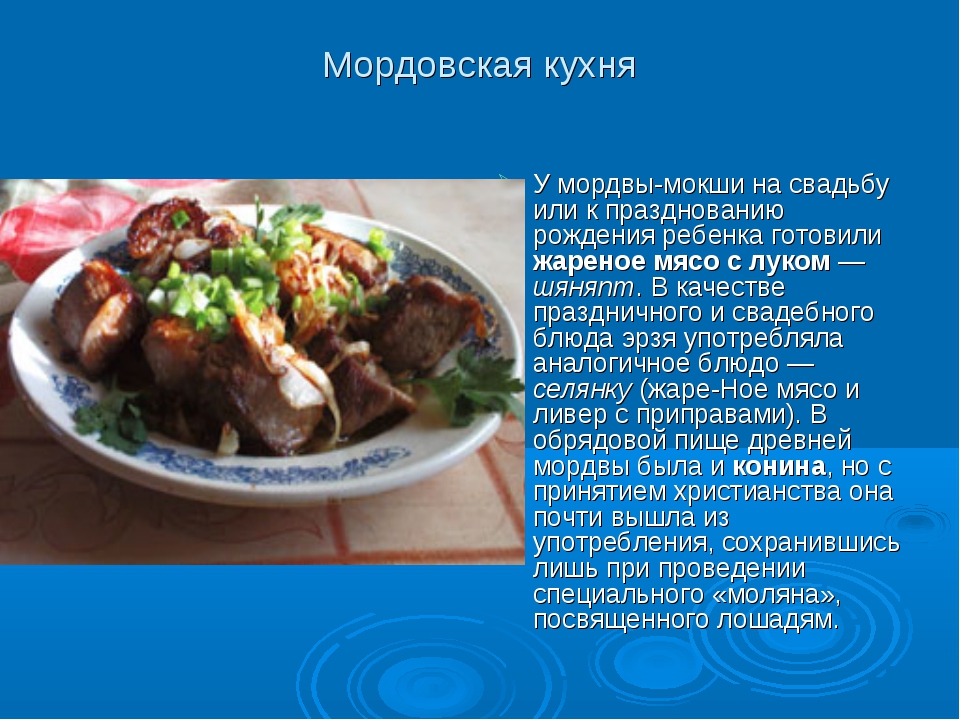 УДМУРТЫ
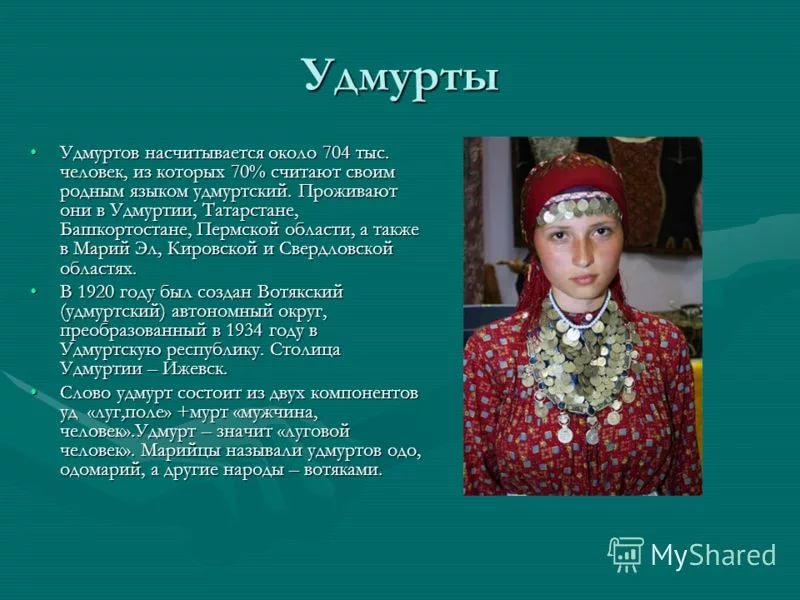 Обычаи и праздники Удмуртов
Выль –жук (праздник лета)                      гербер (завершение весенних работ)
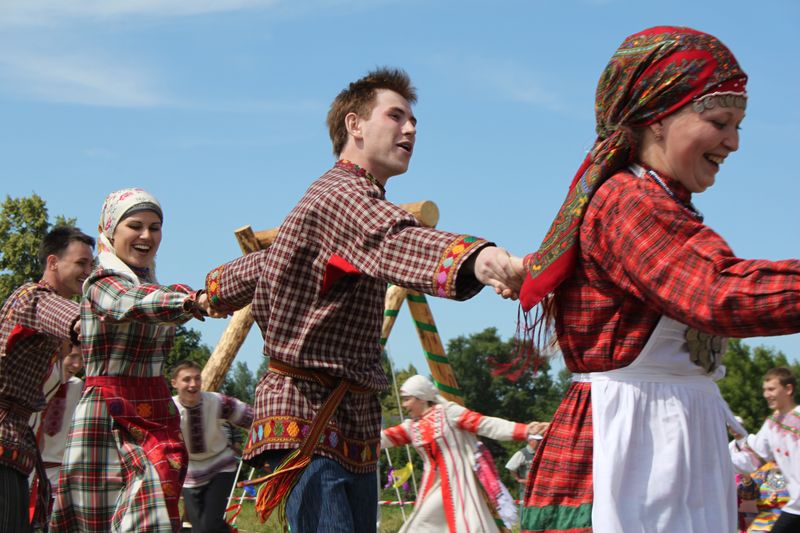 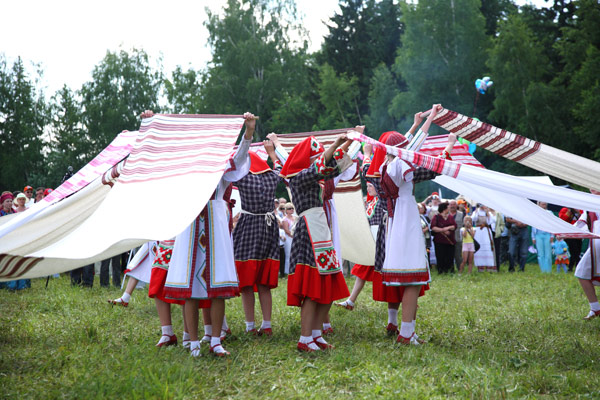 Ремесло удмуртского народа
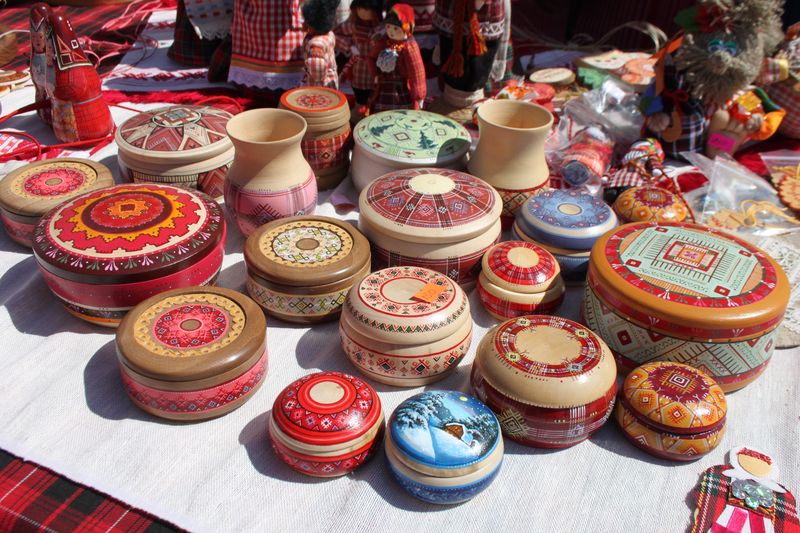 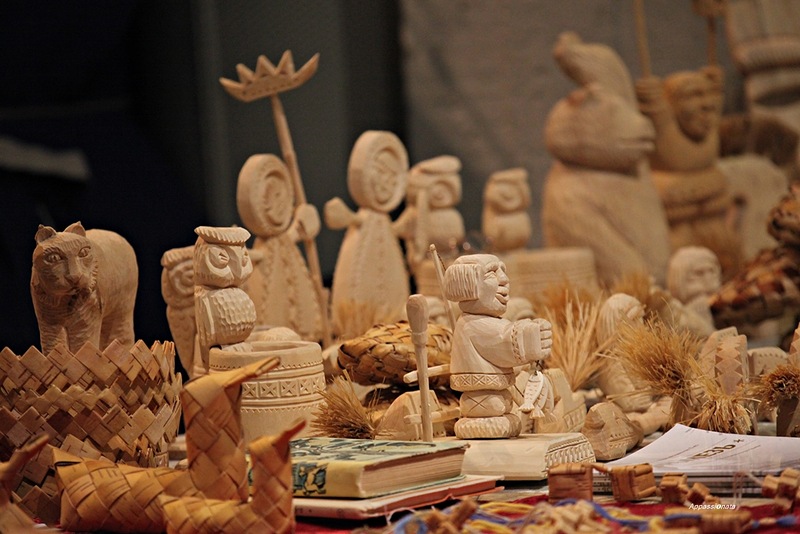 БАШКИРЫ
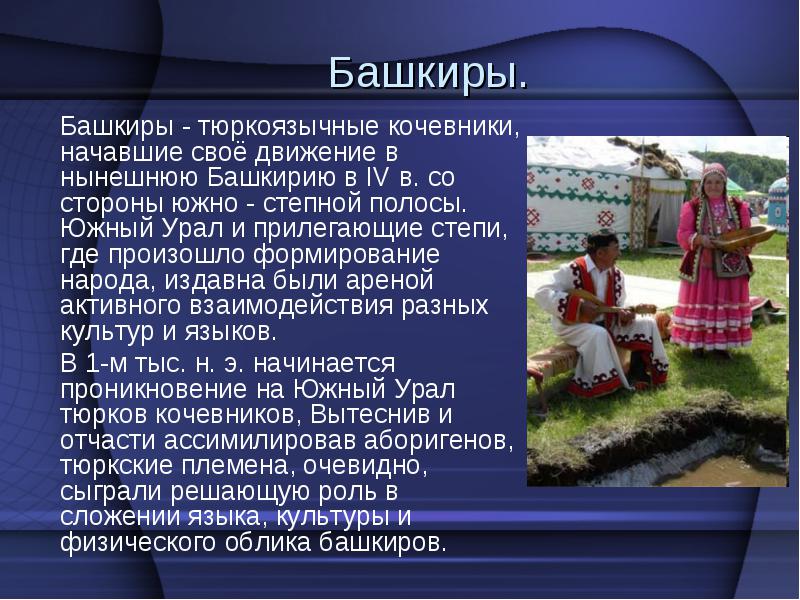 Национальный костюм башкирцев
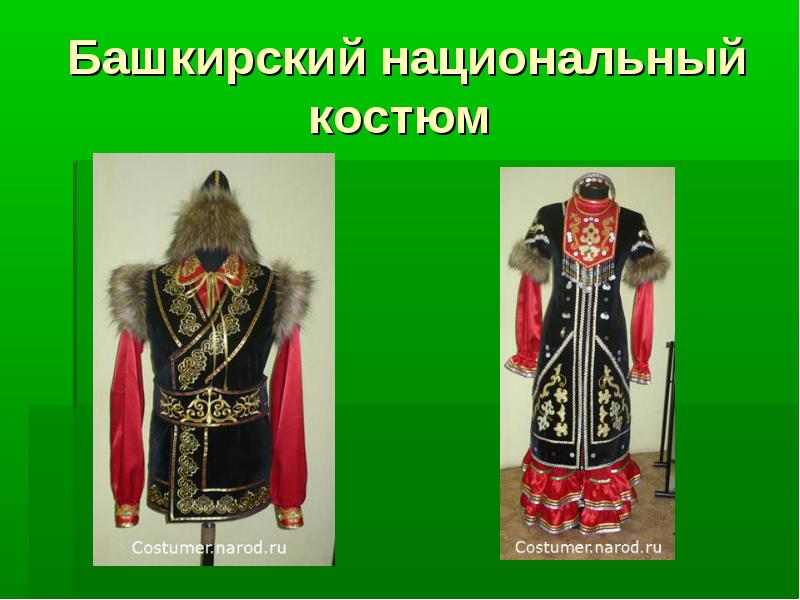 Национальные праздники                      сабантуй
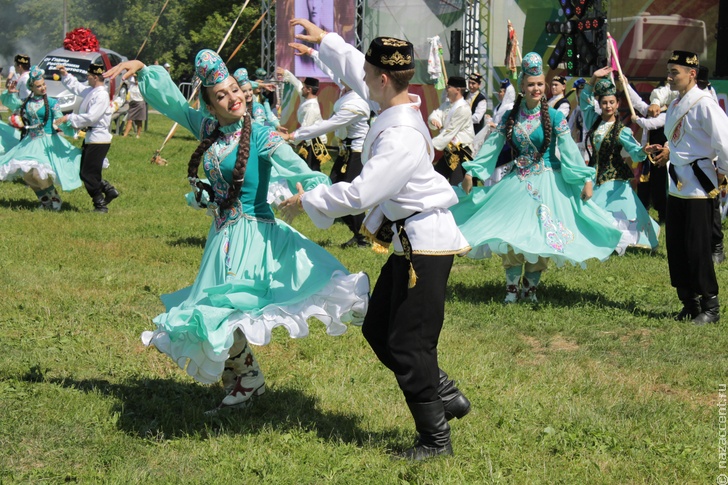 Национальные блюда Башкирии      чак-чак                                     бишбармак
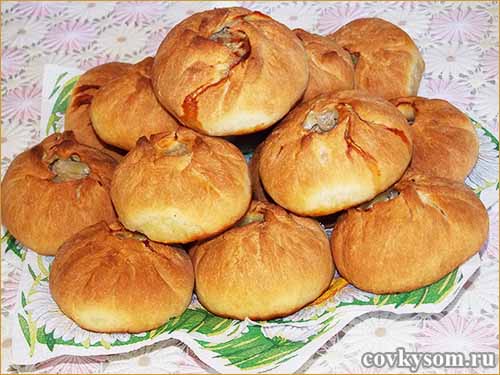 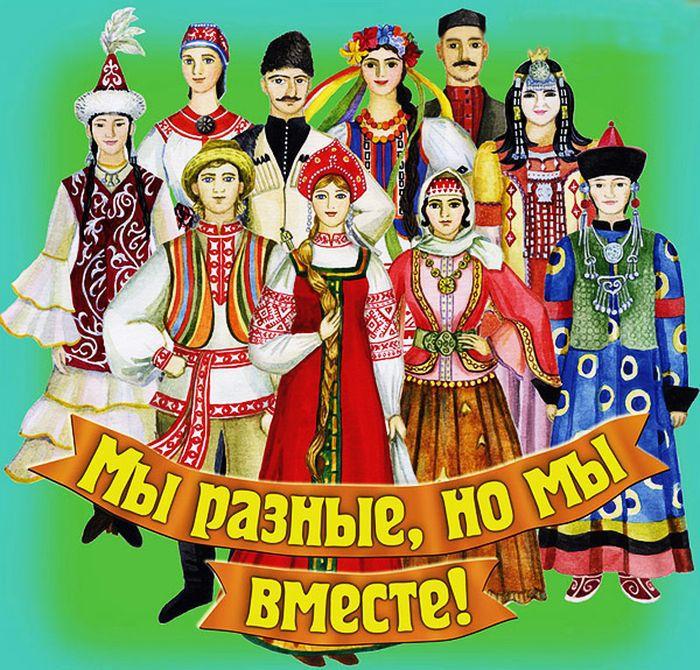